DPBS PG COLLEGE ANOOPSHAHRSubject: Information System
Design & implementation on OO platform :
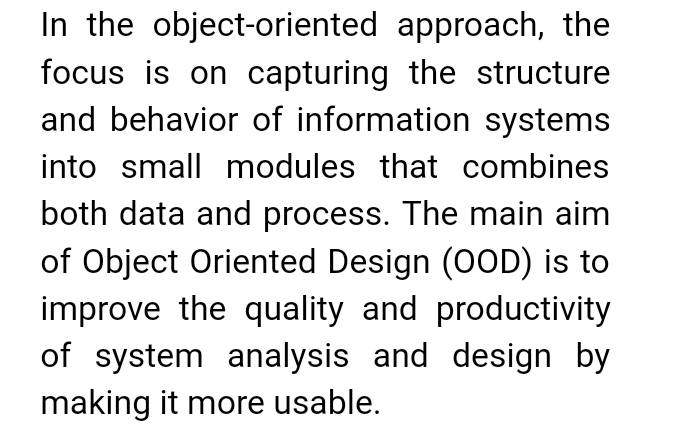 2
3
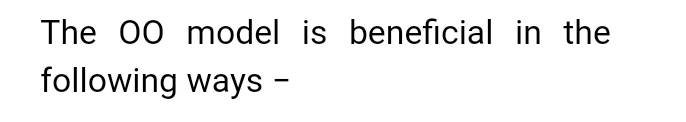